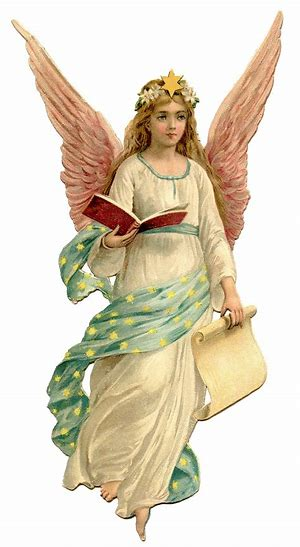 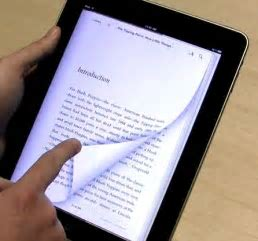 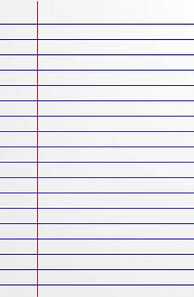 page        margin       angel
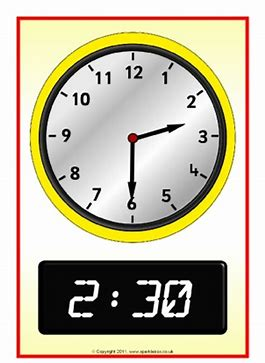 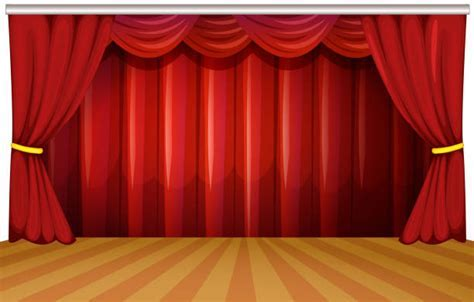 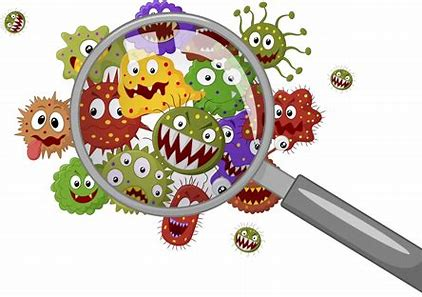 digital       germ         stage
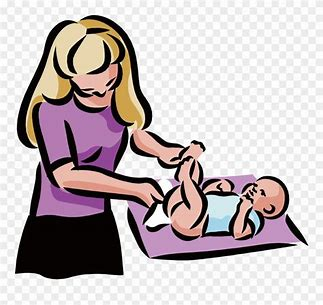 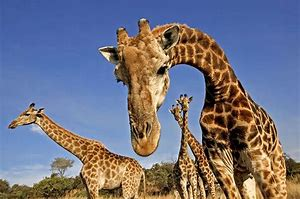 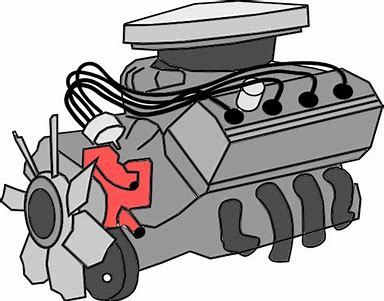 giraffe         engine     change
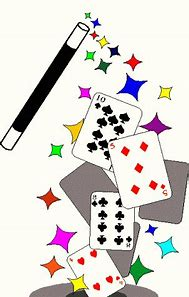 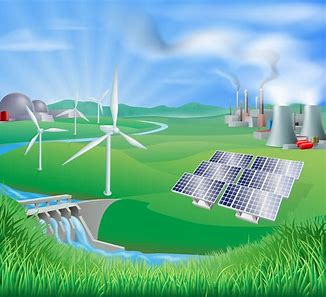 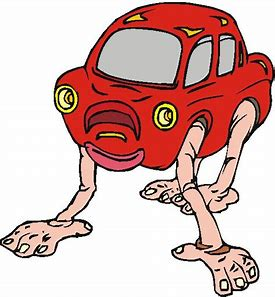 magical     strange     energy
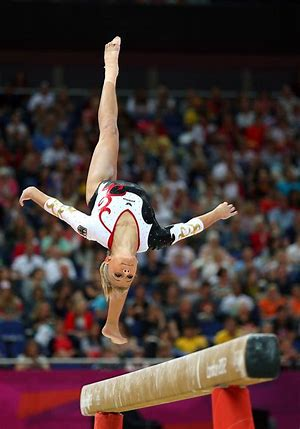 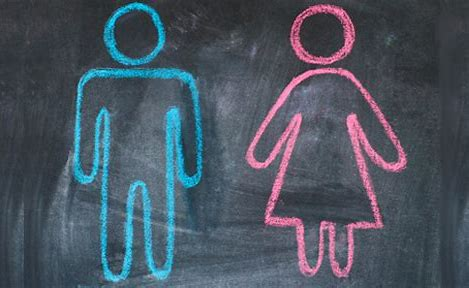 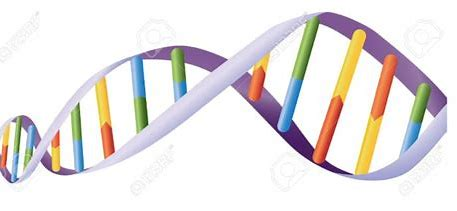 gender      genetic  gymnastics
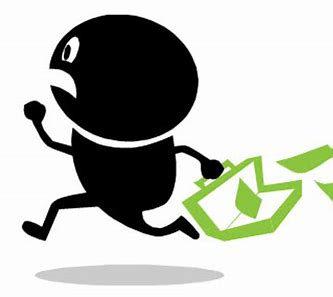 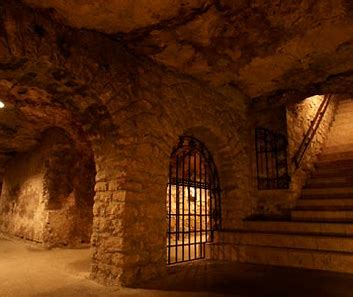 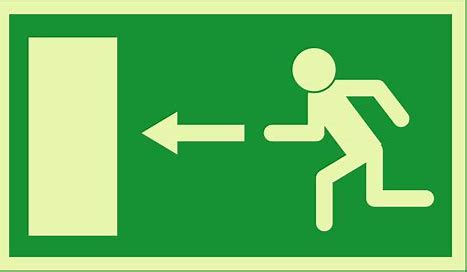 emergency  dungeon    urgency